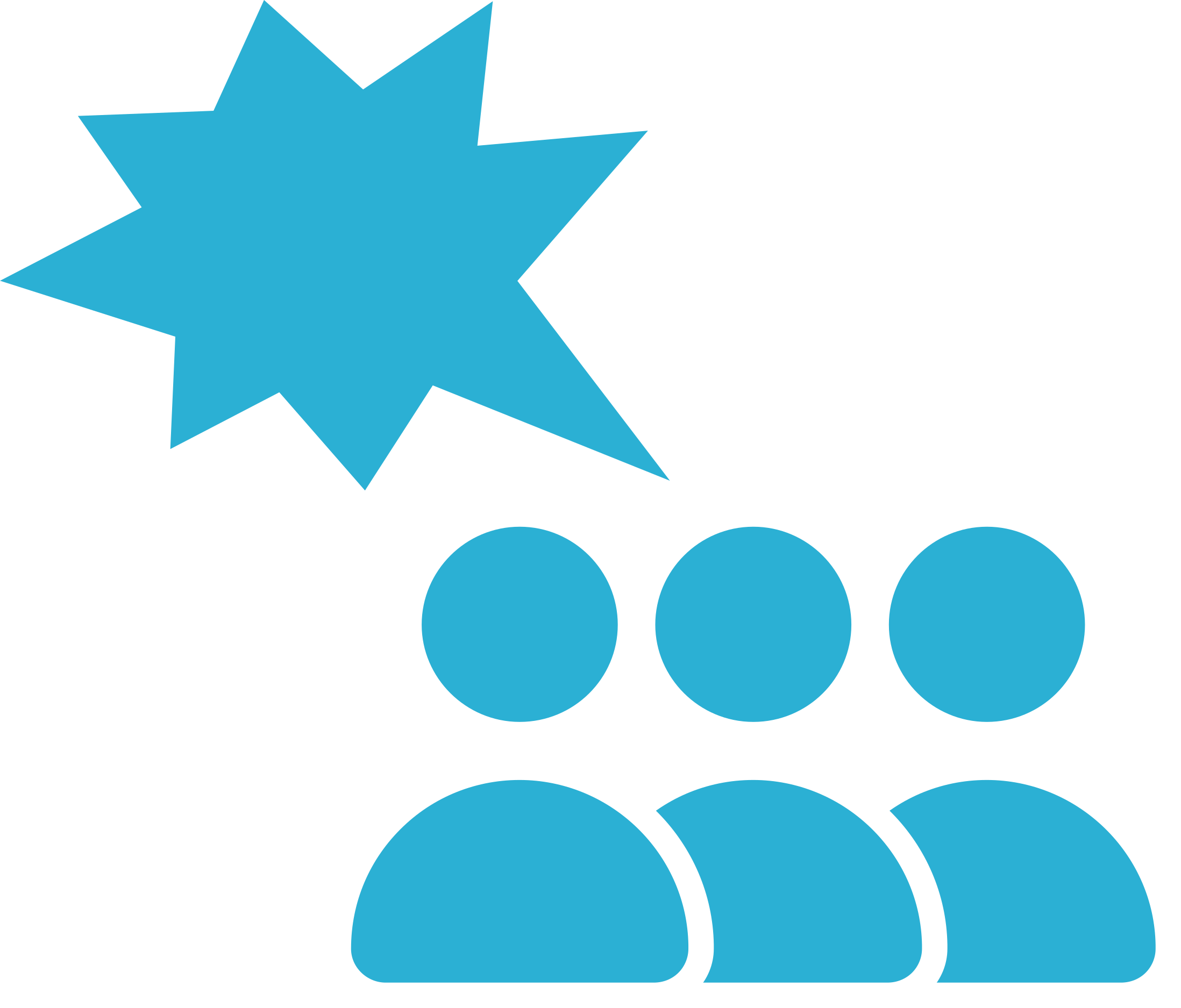 As pessoas que me rodeiam estão a utilizar um discurso de ódio? > Produção de média > Exemplos de afirmações de discursos de ódio
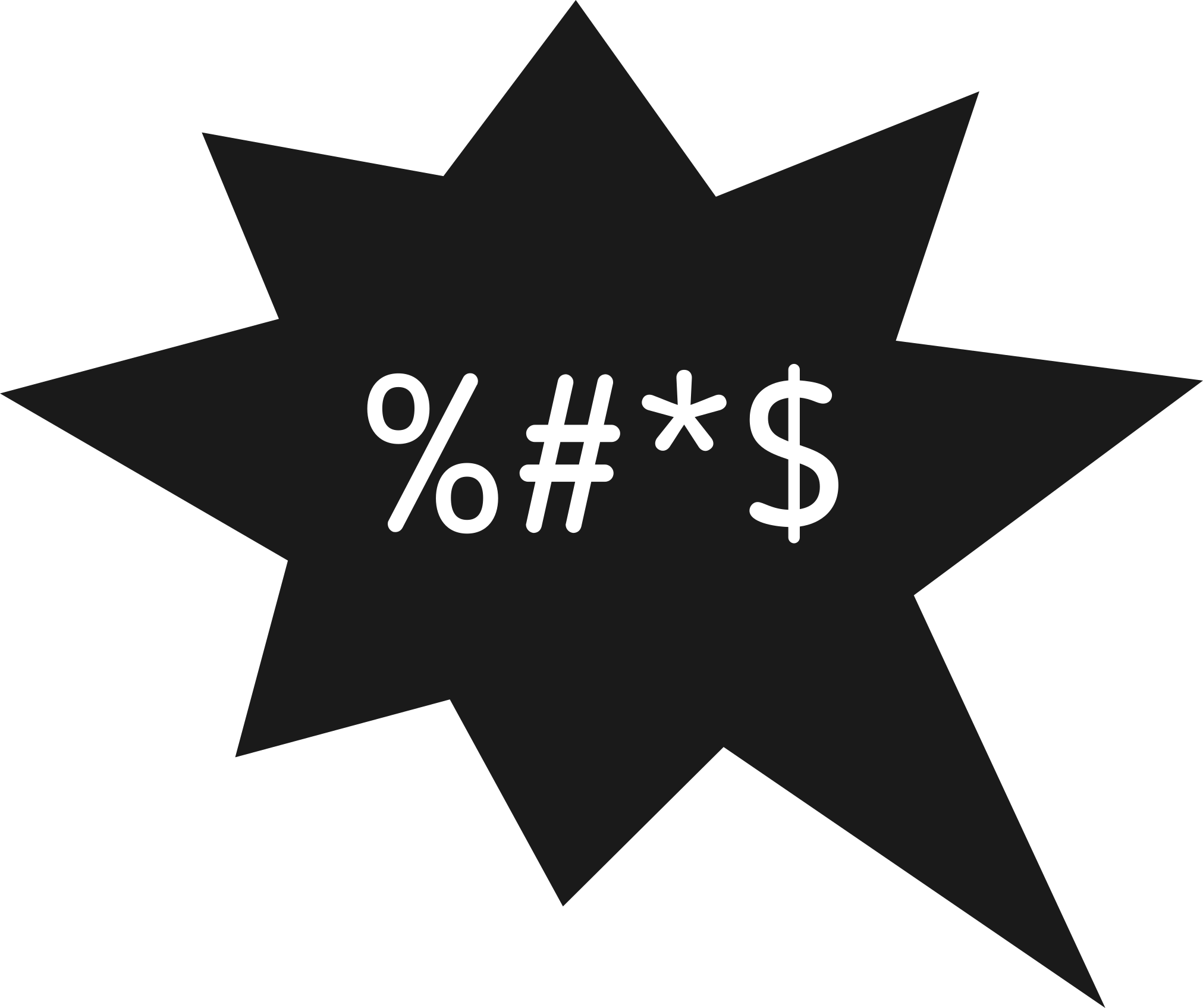 Exemplos de afirmações de discursos de ódio
Exemplos de afirmações de discursos de ódio
Estão aqui, mas nem sequer sabem falar a nossa *%$@£!^!  língua, façam um esforço
Porque é que não te DEIXAS ESTAR COM OS DA TUA RAÇA?
~%$£*- Vou-te @$%£&.
PORQUE É QUE OS XENOVIANOS VÊM SEMPRE PARAR AO NOSSO PAÍS -%$£*&@~£ VÃO PARA CASA!
Se houver MAIS UM ato de terrorismo xenoviano, é altura de os alaranianos começarem a matar xenovianos na rua! Todos eles.
Essa gente é ESCUMALHA! Matem-nos todos aqui e agora.
#SemOfensa, mas um xenoviano não é um ser humano, é um animal.
As vossas mulheres são todas prostitutas.
Acordares e lembrares-te de que és um xenoviano, deve ser *%$@£!^! um péssimo começo do dia.
As mulheres merecem direitos e esquerdos iguais.
Estão aqui, mas nem sequer sabem falar a nossa *%$@£!^!  língua, façam um esforço!
Porque é que não te deixas estar com os da tua raça?
~%$£*- Vou-te @$%£&.
PORQUE É QUE OS XENOVIANOS VÊM SEMPRE PARAR AO NOSSO PAÍS -%$£*&@~£ VÃO PARA CASA!
Se houver MAIS UM ato de terrorismo xenoviano, é altura de os alaranianos começarem a matar xenovianos na rua! Todos eles.
Essa gente é ESCUMALHA! Matem-nos todos aqui e agora.
#SemOfensa, mas um xenoviano não é um ser humano, é um animal.
As vossas mulheres são todas prostitutas.
Acordares e lembrares-te de que és um xenoviano, deve ser um *%$@£!^! péssimo começo do dia.
As mulheres merecem direitos e esquerdos iguais.
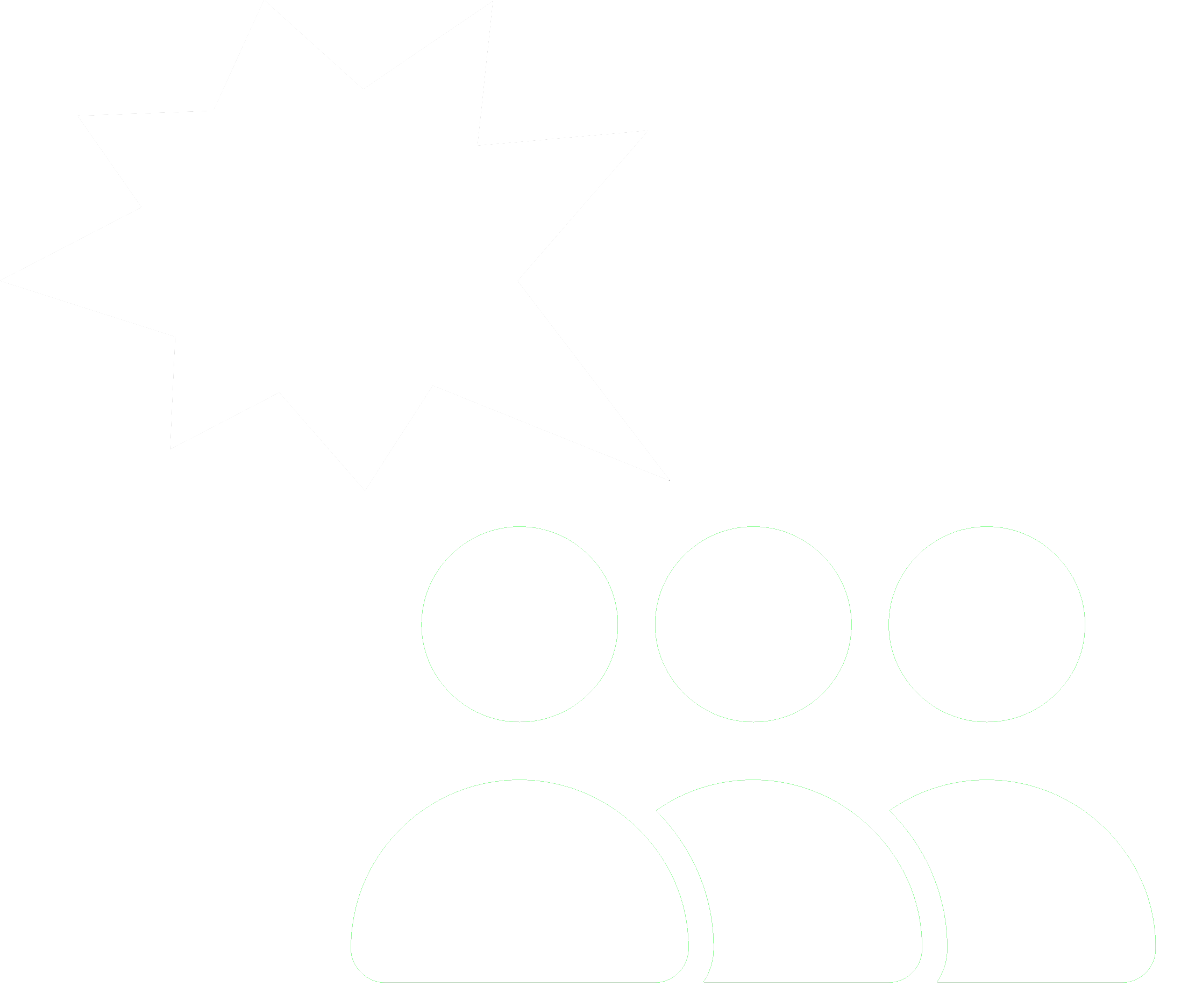 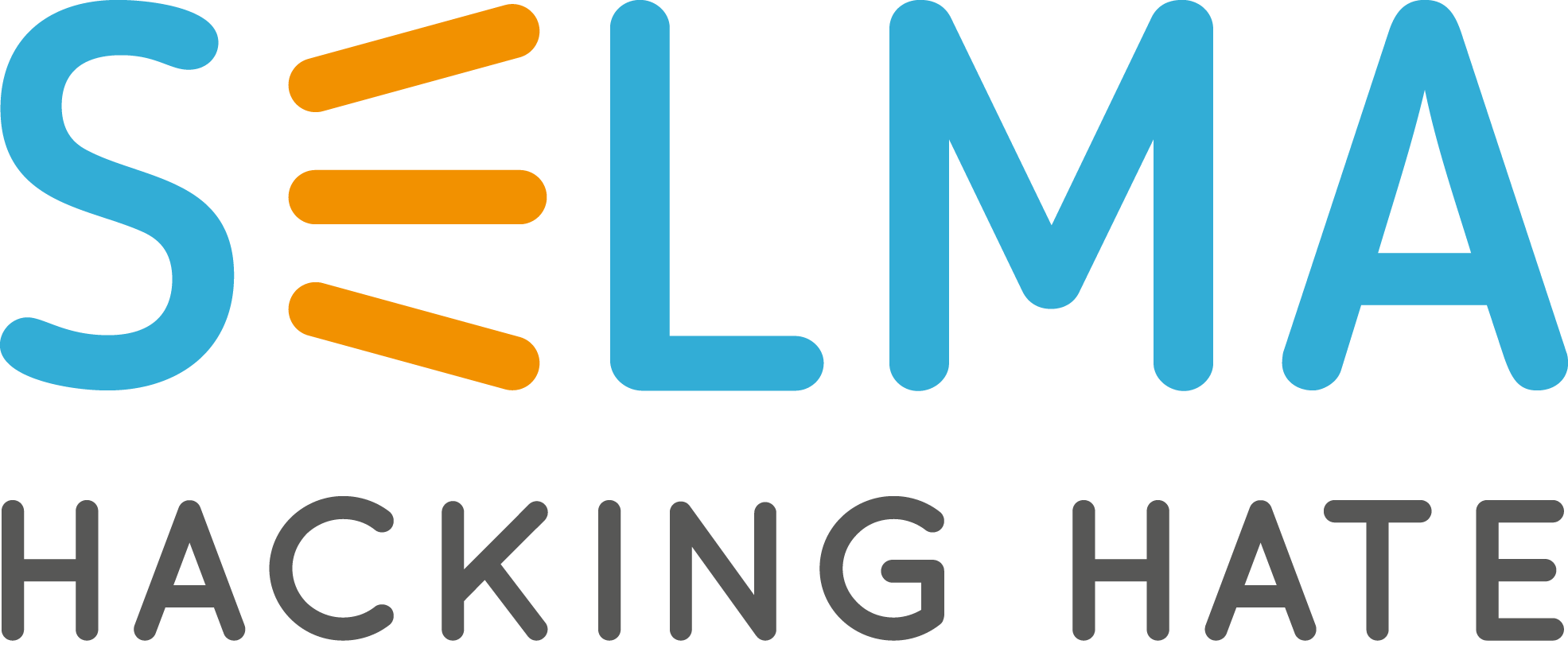 www.hackinghate.eu
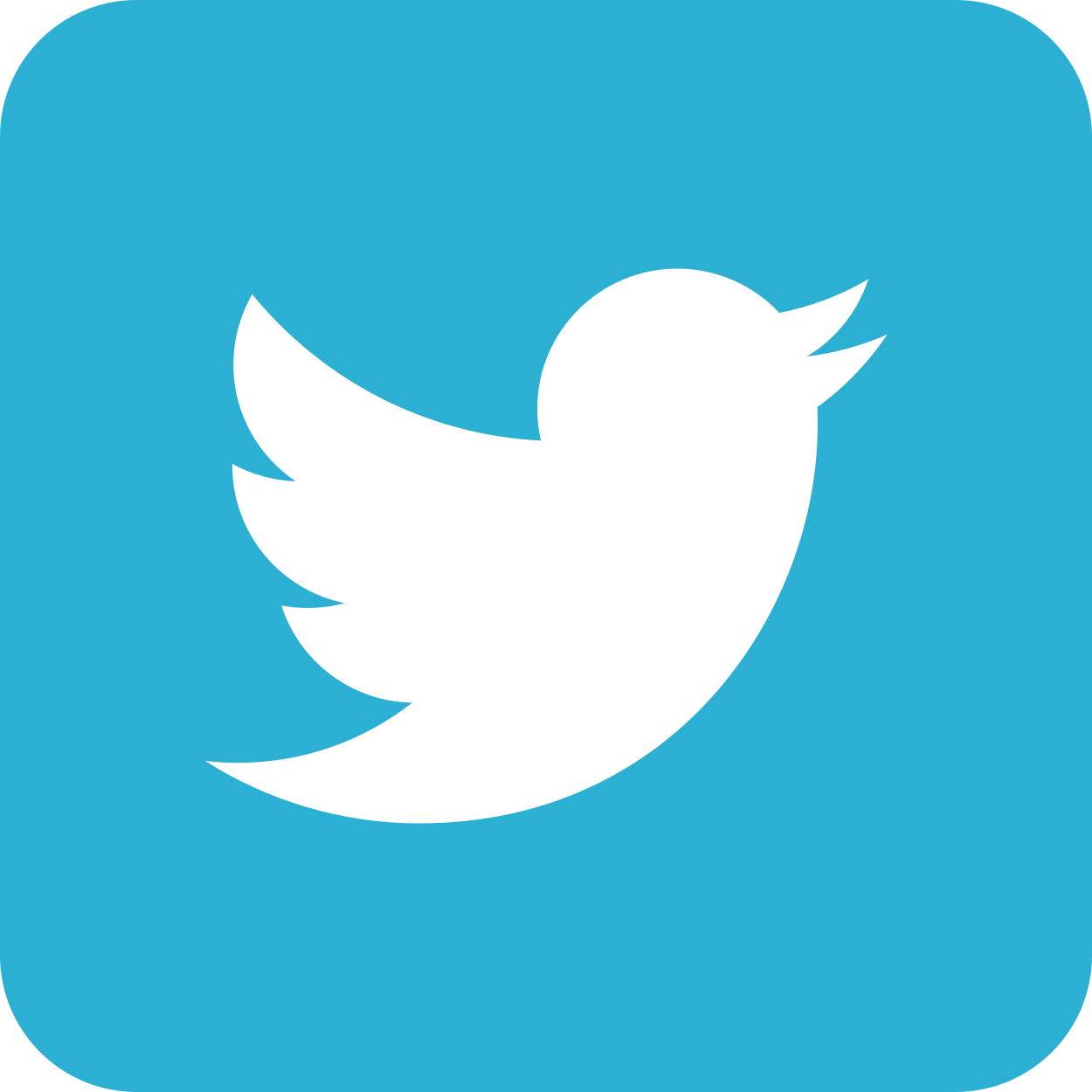 #SELMA_eu
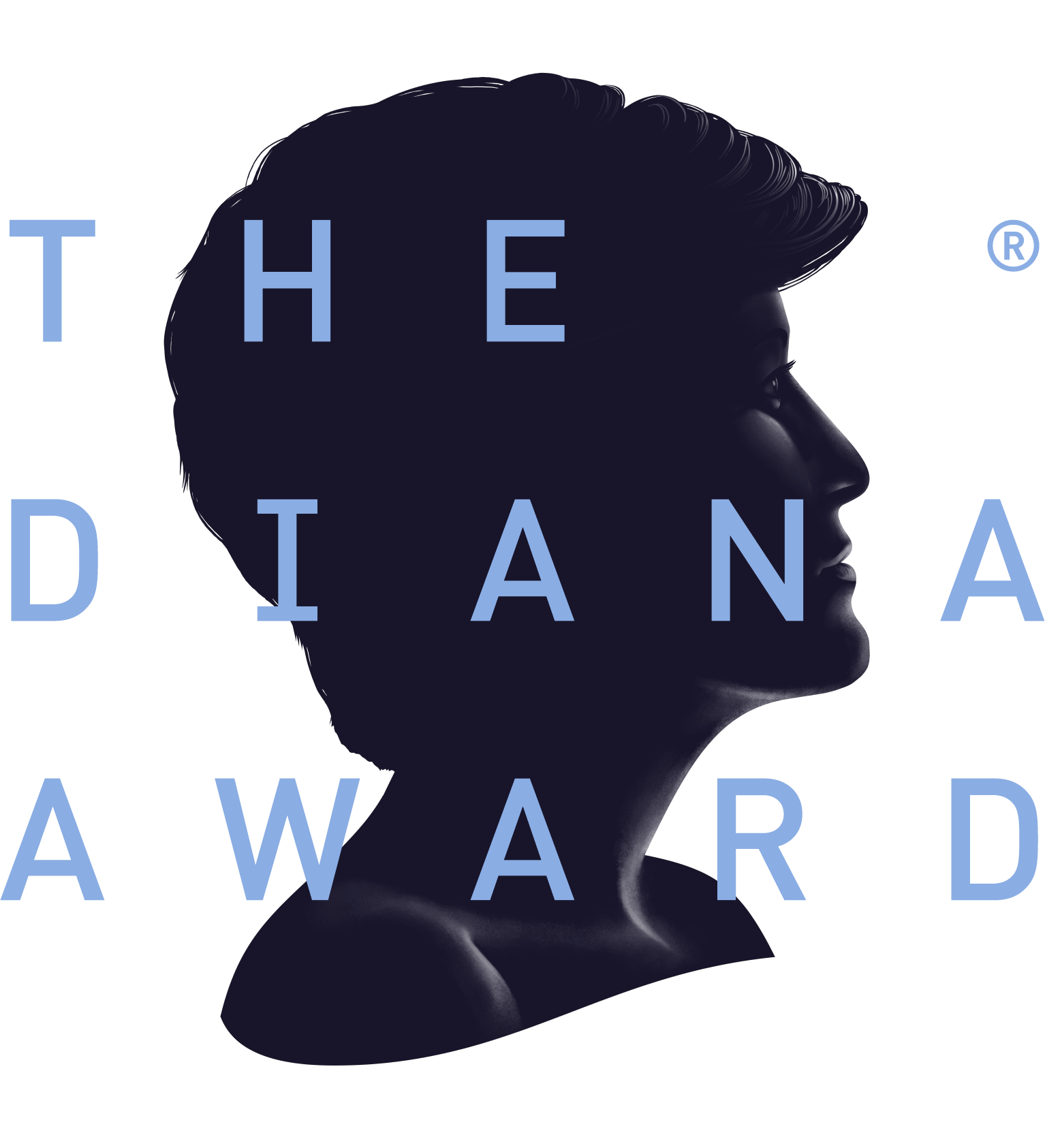 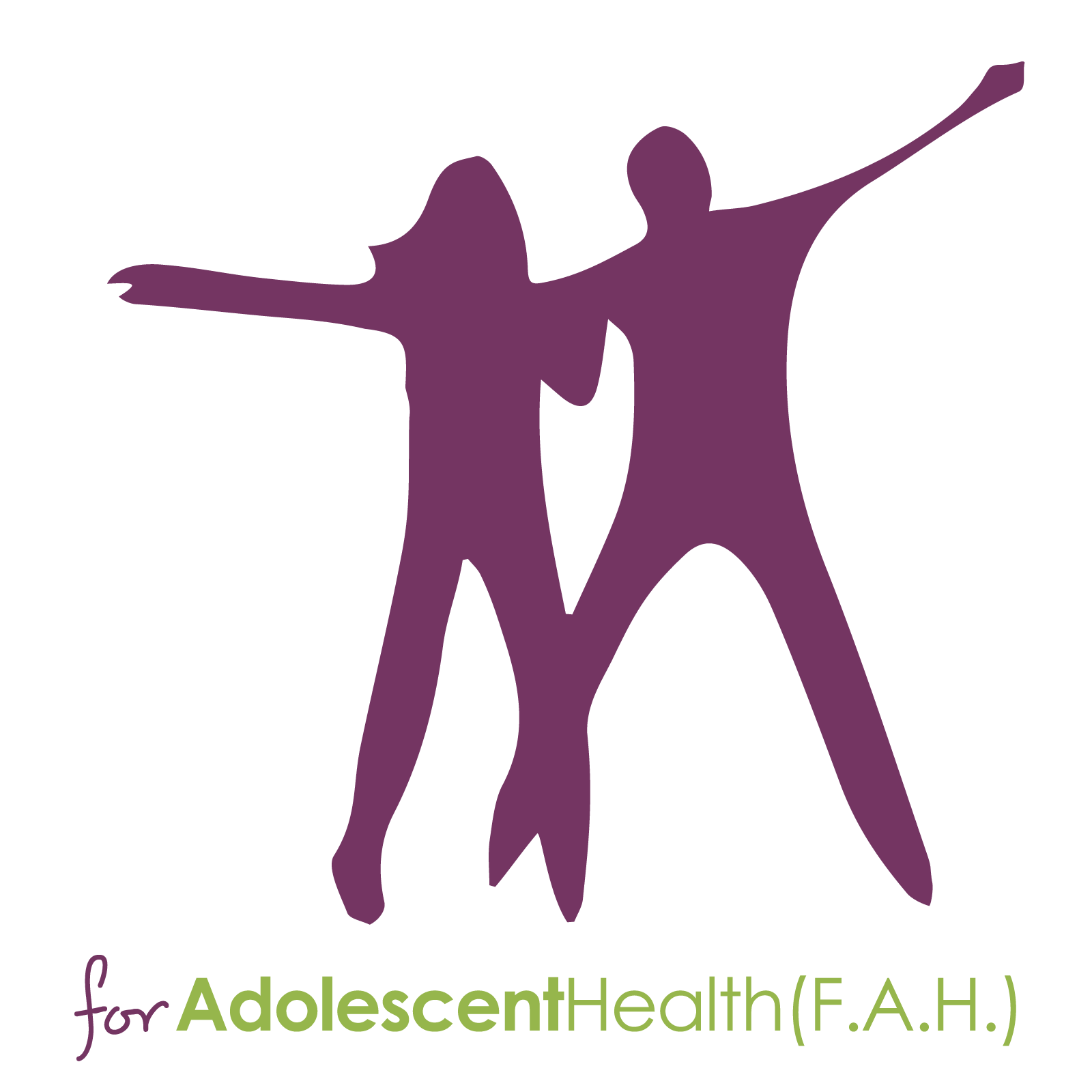 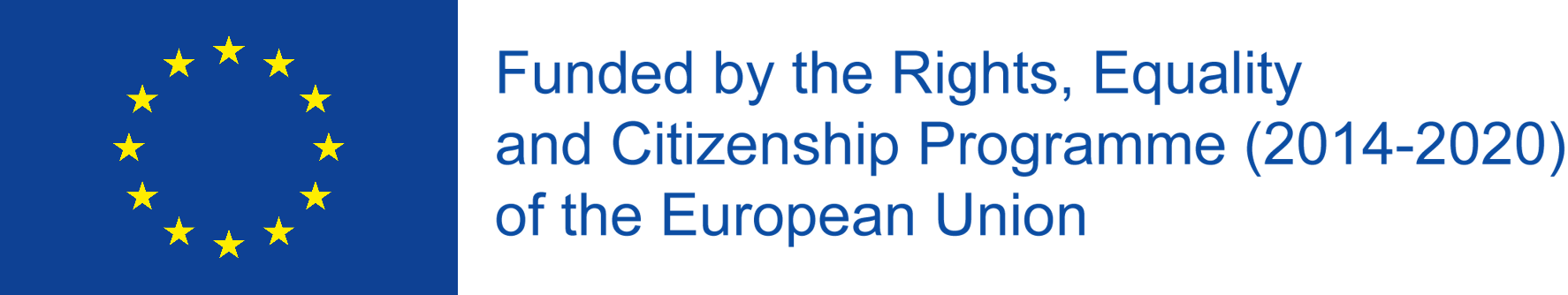 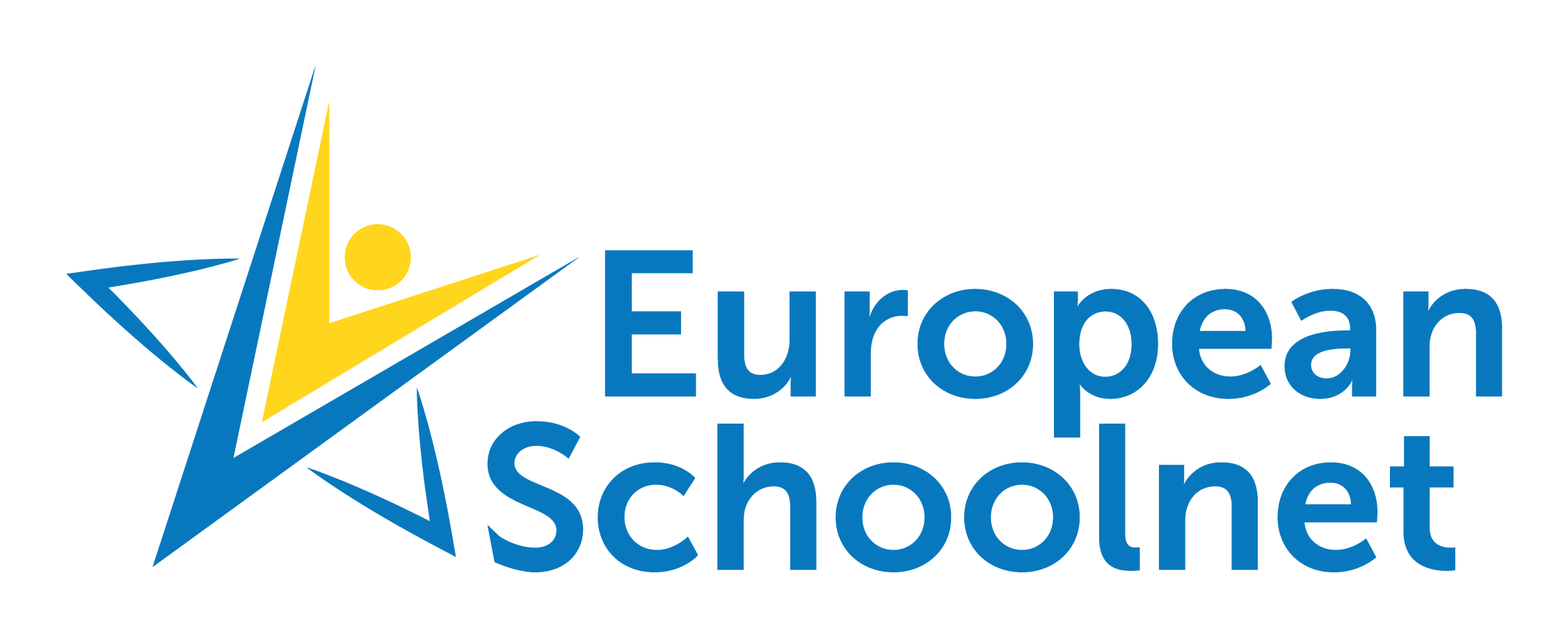 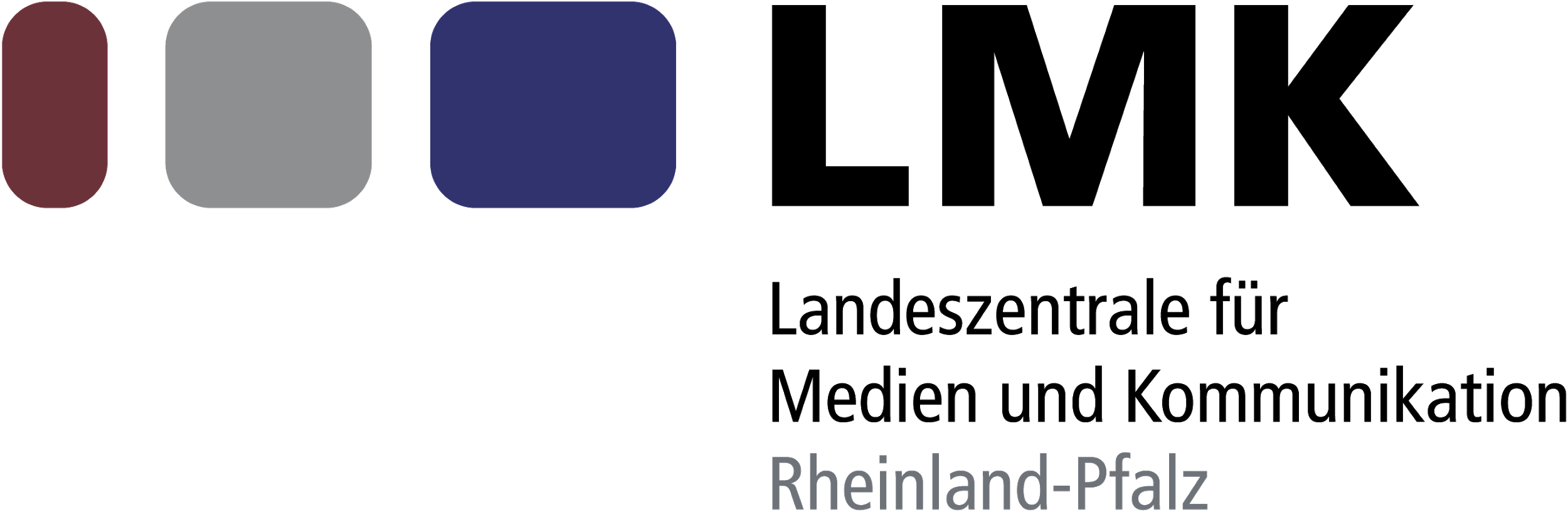 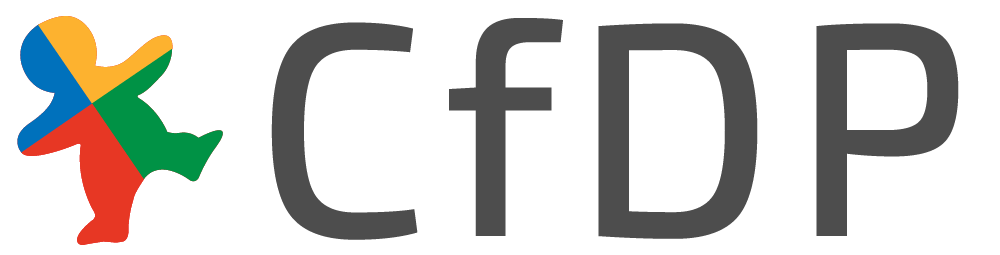 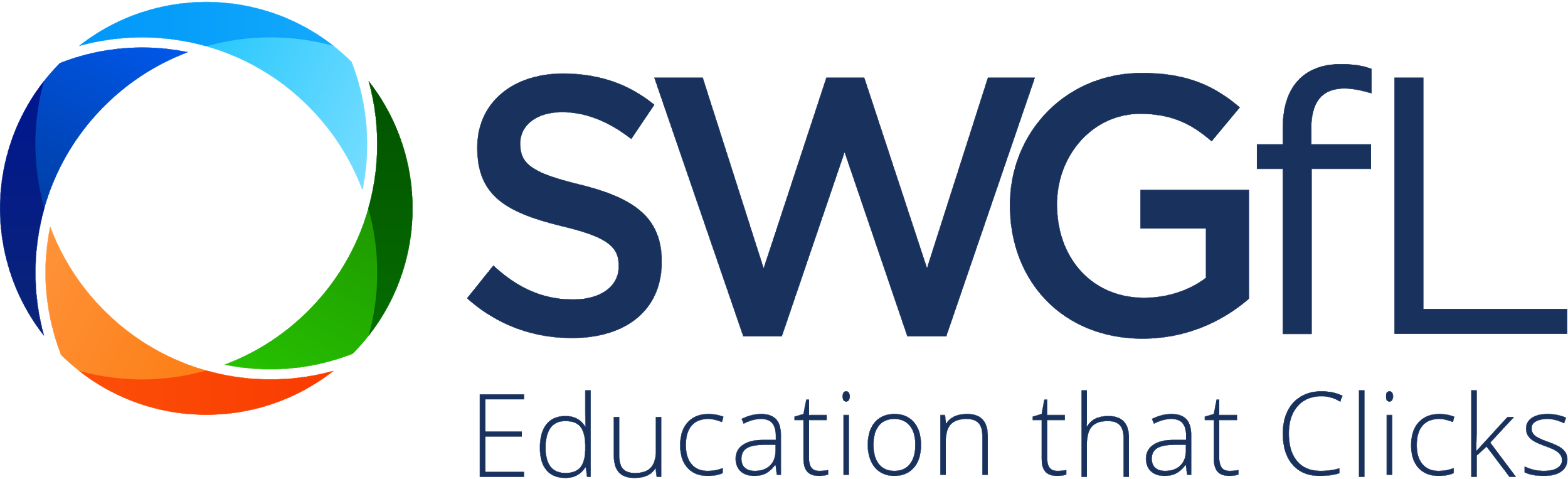